SPHERE UKRAINE
ATTACKED FOR DEFENDING LGBTI AND WOMEN’S RIGHTS
[Speaker Notes: The powerpoint presentation needs be used together with the HRE activity of the same name (Index no. POL 32/4574/2021, available at amnesty.org)

You may wish to familiarise yourself or your participants with the terms, such as LGBT defined in the glossary of the toolkit before starting the activity.

Inform participants that this activity will explore how general assumptions about people and groups can lead to discrimination and fuel violence, stigma and hate crimes. Participants will learn why guaranteeing the right to non-discrimination is particularly essential for people who identify as lesbian, gay, bisexual, transgender or intersex, and that the state has responsibility for this. As part of the activity, participants are encouraged to write a letter to demand justice on behalf of Sphere and show solidarity with them.]
THREE TRUTHS 
AND A LIE
Which one is the lie?
‹#›
[Speaker Notes: Ask for a volunteer from one of the participants. The volunteer should give four pieces of information about themselves: three facts and one lie. For example, “Alfonse likes singing, has a dog, loves ice-cream and plays football”. 

You can write the “facts” in the speech bubble and get participants to move the x’s to the statement they think is a lie. Alternatively, You may read each “fact” in order and get participants to raise a hand, or design an online poll using a website like Mentimeter.  Now get the volunteer to reveal which “fact” was a lie.  

You can choose to repeat this exercise several times with different volunteers. If you have the possibility to break participants into groups they could do this in small groups]
THREE TRUTHS 
AND A LIE
How did you go about identifying or guessing which information was a fact and which was a lie? Did you make assumptions about the person? What kind of assumptions?
‹#›
[Speaker Notes: Ask participants to share why they made their choice. Participants can use the sticky notes to write any assumptions that they made about the volunteer in order to identify what was a fact or lie. 
You can find out from the volunteer whether the assumptions made were true or not.]
THREE TRUTHS 
AND A LIE
People usually make assumptions about others based on characteristics such as a person’s gender, age, skin colour, religion, sexuality, where they come from, or whether they have a disability.

Many times, assumptions about certain groups are based on things we have learned or heard from the media, family and friends.

It is important to recognize that we may make assumptions about people, often based on learned stereotypes and prejudices, which are unconscious.

It is difficult to know people just by looking at them or by associating them with a group.
‹#›
[Speaker Notes: Reflect with the participants on the following to discuss whether the assumptions we make about people are always correct.

Explain how some assumptions about groups, when based on stereotypes and prejudices, can lead to discrimination against people associated with these groups. At times, this discrimination can even lead to unlawful acts of violence against these people or their property because of their real or perceived race, religion, gender, sexuality, etc.]
THREE TRUTHS 
AND A LIE
Discrimination: Consciously or unconsciously treating someone unfairly or holding them to different standards on the basis of conscious or unconscious prejudiced beliefs and not on the basis of individual merit. It is the systematic denial of certain peoples’ or groups’ full human rights because of who they are or what they believe.

Prejudice: Judging or having an idea about someone or a group of people before you actually know them. Prejudice is often directed toward people in a certain identity group (based on race, religion, sexuality, gender, etc.). It usually has a negative connotation.

Stereotype: A fixed general image or set of characteristics that a lot of people believe represent a particular type of person or thing. If someone is stereotyped, people form a fixed general idea or image of them, so that it is assumed that they will behave in a particular way.
‹#›
[Speaker Notes: If participants are not familiar with the concepts of stereotypes, prejudice and discrimination use this slide to explain. Highlight to participants that discrimination can be embedded in practices, laws, policies and institutions. 

Explain that some groups such as women, black people, Indigenous peoples, people with disabilities and others, are more likely to be discriminated against and suffer from systemic discrimination. For example, women in many countries earn a lower wage because of their gender: this is systemic discrimination.]
THE RIGHTS OF 
LGBTI PEOPLE
What assumptions are made about LGBTI people?

What challenges and emotions do you think LGBTI people experience daily?
‹#›
[Speaker Notes: Encourage participants to discuss the questions on the slides.]
THE RIGHTS OF 
LGBTI PEOPLE
In many countries, being lesbian, gay, bisexual, transgender or intersex (LGBTI) means living with daily discrimination. This discrimination could be based on:

your sexual orientation (who you’re attracted to);

your gender identity (how you define yourself, irrespective of your biological sex);

your gender expression (how you express your gender identity through your clothing, hair or make-up);

your sex characteristics (for example, your genitals, chromosomes, reproductive organs, or hormone levels).
‹#›
[Speaker Notes: Explain that in extreme circumstances, LGBTI people are harassed in the streets, beaten up and even killed, simply because of who they are. A spate of violence against transgender people led to the deaths of at least 331 people worldwide between October 2018 and September 2019. Meanwhile, many intersex people around the world are forced to undergo dangerous, invasive and completely unnecessary surgeries that can cause life-long physical and psychological side effects.]
THE RIGHTS OF
LGBTI PEOPLE
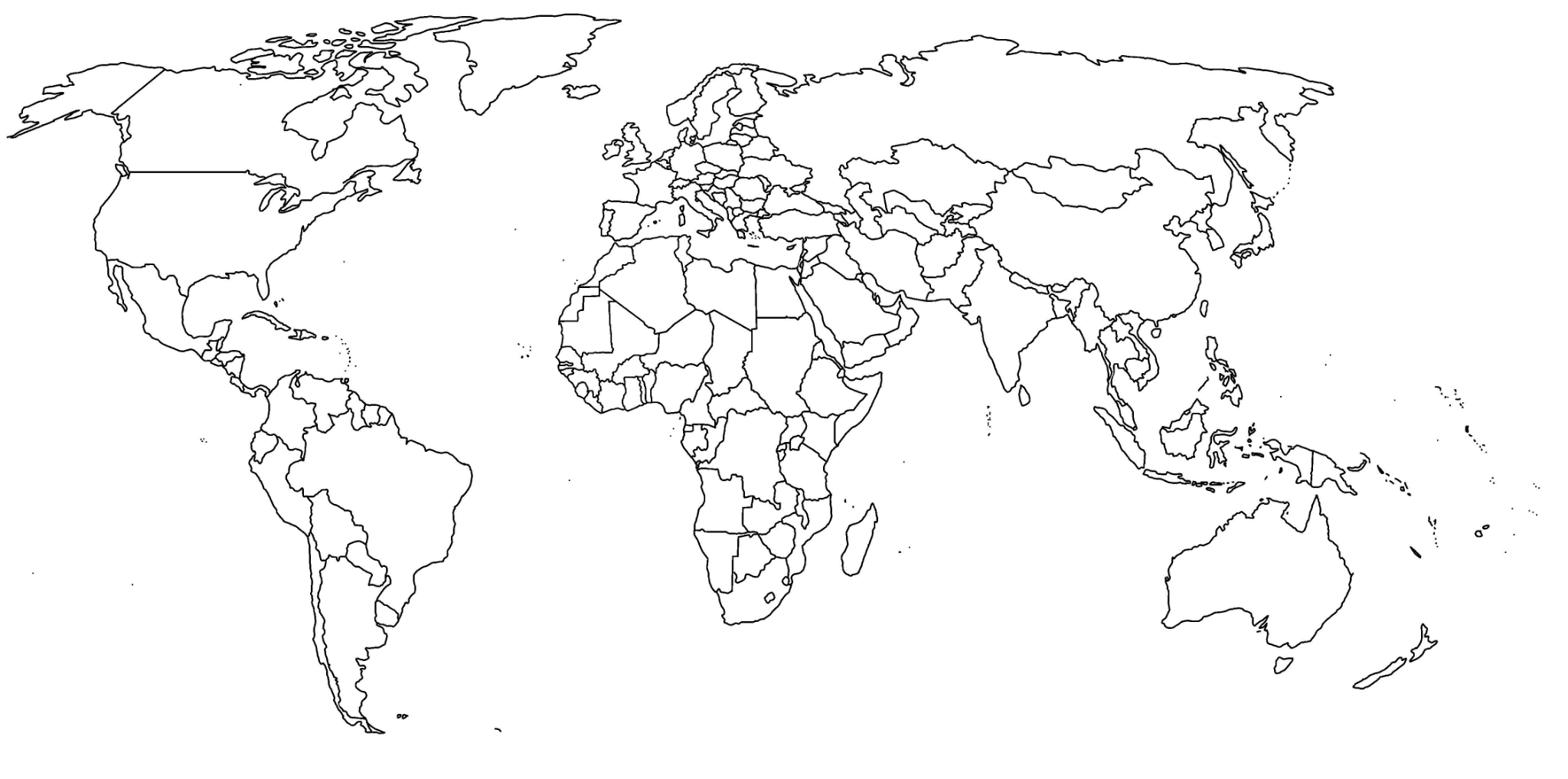 A state-sponsored campaign in the Russian region of Chechnya led to the targeting of gay men
In many parts of sub-Saharan Africa, people continue to live in fear, hiding their LGBTI identities to avoid being attacked or even murdered
In Bangladesh, LGBTI activists have been killed, with the police and government taking little interest in delivering justice to the families of victims
‹#›
[Speaker Notes: Explain that sometimes, hostility directed at LGBTI people is stoked by the very governments that should be protecting them. A state-sponsored campaign in the Russian region of Chechnya led to the targeting of gay men, some of whom have been abducted, tortured and even killed. In Bangladesh, LGBTI activists have been hacked to death by machete-wielding armed groups, with the police and government taking little interest in delivering justice to the families of victims. In many parts of sub-Saharan Africa, people continue to live in fear, hiding their LGBTI identities to avoid being attacked or even murdered. 

Consensual same-sex sexual activity is a crime in 70 countries. In six countries, including Iran, Saudi Arabia, Sudan and Yemen, it is punishable by death. And even where these restrictive laws are not enforced, their very existence reinforces prejudice against LGBTI people, leaving them with little protection against harassment, blackmail and violence.]
THE RIGHTS OF 
LGBTI PEOPLE
Today, at least 43 countries recognize homophobic crimes as a type of hate crime. And as of December 2019, 27 countries have made same-sex marriage legal.

Pride events can takes many forms –and are a moment for LGBTI people and activists, their family members, friends, and allies to show that they are out and proud to be who they are.

However, Pride festivals are banned in several countries, including Russia, Saudi Arabia, Uganda and most recently Turkey.
‹#›
[Speaker Notes: Explain that LGBTI rights advocates have overcome enormous challenges and risks to their own personal safety to call out abuses of the human rights of LGBTI people, and force changes to laws that discriminate against them. 

Pride takes many forms – from carnivalesque marches, to film screenings and debates – and is a moment for LGBTI people and activists, their family members, friends, and allies to show that they are out and proud to be who they are.

Events are organized throughout the year, depending on where in the world you are. In the Americas and Europe, the season usually kicks off in June, while February to March is Pride season in South Africa. 

Pride festivals are banned in several countries, including Russia, Saudi Arabia, Uganda and most recently Turkey. Pride celebrates the LGBTI movement in all its diversity, and amplifies the call to respect and protect LGBTI rights.]
THE RIGHTS OF 
LGBTI PEOPLE
Article 19 of the Universal Declaration of Human Rights protects everyone’s right to express themselves freely. 

Bringing an end to homophobia and transphobia will save lives. 

By embracing LGBTI people and understanding their identities, we can learn how to remove many of the limitations imposed by gender stereotypes, which are damaging across society.

LGBTI people, especially transgender and gender non-conforming people, are often at risk of economic and social exclusion and have difficultly accessing their rights to health, education, housing and employment.
‹#›
[Speaker Notes: Explain that the rights of LGBTI people are important to society as a whole.

Firstly, article 19 of the Universal Declaration of Human Rights protects everyone’s right to express themselves freely- this includes people’s gender and sexual orientation. 

Bringing an end to homophobia and transphobia will save lives. Discrimination against LGBTI people puts them at a heightened risk of physical and psychological harm. Everyone has the right to life, freedom and safety.

By embracing LGBTI people and understanding their identities, we can learn how to remove many of the limitations imposed by gender stereotypes. These stereotypes are damaging across society, defining and limiting how people are expected to live their lives. Removing them sets everyone free to achieve their full potential, without discriminatory social constraints.

LGBTI people, especially transgender and gender non-conforming people, are often at risk of economic and social exclusion. Fighting for laws that are more inclusive of people regardless of their sexual orientation and gender identity will allow them to access their rights to health, education, housing and employment.]
SPHERE’S STORY
Sphere NGO have been championing the rights of LGBTI people and women in Ukraine since 2006, and are among the oldest organizations of their kind in the country. Founded by activists Anna Sharyhina and Vira Chernygina, they provide a safe space for women and LGBTI people in Kharkiv, Ukraine’s second largest city.

Although Ukraine is considered one of the most progressive post-Soviet countries on LGBTI rights, it is still failing to address the growing rate of hate crimes. As groups targeting LGBTI people have proliferated across the country, Sphere has suffered numerous discriminatory attacks. These groups have set upon Sphere’s supporters and premises, urinating on the walls, daubing faeces on the doorknobs, breaking windows and chanting homophobic slogans at them. There have been dozens of attacks like these. Anna and Vira report them to the police, but no one is held accountable.
‹#›
[Speaker Notes: Now read Sphere’s story]
SPHERE’S STORY
In 2019, Sphere organized Kharkiv’s first ever Pride event. Despite threats and intimidation, Sphere created a hugely successful event attended by up to 3,000 people. But the police failed to protect marchers from violence, instead joining in by hurling homophobic abuse. Anna and Vira say that police inaction in the face of constant attacks has left Sphere and its supporters in a permanent state of fear. 

“I want our attackers to be held accountable in accordance with the law” says Anna.
‹#›
SPHERE’S STORY
-REACTION
How do you feel after hearing Sphere’s story?
‹#›
[Speaker Notes: You could use a word cloud service like mentimeter to get responses to the second question.]
HATE CRIMES
Hate crimes are crimes defined by their discriminatory motive.

They undermine the right to be free from discrimination and can affect the rights to life, physical integrity, to be free from torture and other ill-treatment, and other rights, depending on the facts of the case. 

When committed by state actors, hate crimes are human rights violations for which the state is directly responsible. States also have a positive duty to take appropriate measures and exercise due diligence to prevent, punish, investigate and redress the harm caused by hate crimes committed by private individuals.
‹#›
[Speaker Notes: Explain what constitutes a hate crime. Add that in some ways the term is misleading since it does not require that the perpetrator has actual hatred towards the victim. Instead, hate crimes are defined by their discriminatory motive.

.]
SPHERE’S STORY
-REACTION
If you were a member of Sphere, how would you want to be treated?
Do you think Sphere and LGBTI people in Ukraine are treated fairly?
>>
>>
W4R 2020 ACTIVITY: DEMANDING WOMEN’S RIGHTS
‹#›
[Speaker Notes: If you have time you can reflect further with the following questions. You or participants can write their answers in the slide]
SPHERE’S STORY
-REACTION
Do you think what happened to Shere is a hate crime?


Yes:


No:
‹#›
[Speaker Notes: Ask participants to place an x or raise their hands.]
HATE CRIMES
States should:

ensure that hate crimes are prohibited in law;

diligently investigate any possible discriminatory motive for a crime;

collect data, disaggregated by type of crime and discriminatory motive, in order to inform the creation of better policies to prevent future hate crimes.
‹#›
[Speaker Notes: Explain that these measures can also help build confidence within targeted communities in the ability and willingness of the state to protect their rights. States should also take measures to counter stereotypes, eradicate discrimination and foster greater equality.]
WHICH HUMAN RIGHTS ARE VIOLATED
Freedom and equality in dignity and rights
Non-discrimination
Right to life, liberty and security of person
Freedom from slavery
Freedom from torture
All are protected by the law 
All are equal before the law 
A remedy when rights have been violated 
No unjust detention, imprisonment or exile 
Right to a fair trial
Innocent until proven guilty
Privacy and the right to home and family life 
Freedom to live 
Right to travel freely within state borders and to other countries
Right to a nationality
‹#›
[Speaker Notes: Read through each right on this slide and the next and get participants to identify by raising their hand which rights may have been violated due to of the discrimination Sphere experiences. Alternatively they could write the article numbers in the chat. 

Conclude by asking How does the violation of these rights might affect members of Sphere and their personal, professional and social life?]
WHICH HUMAN RIGHTS ARE VIOLATED
Right to marry and start a family 
Right to own property and possessions
Freedom of belief (including religious belief)
Freedom of expression and the right to spread information  
Freedom to join associations and meet with others in a peaceful way
Right to take part in the government of your country 
Right to social security 
Right to work for a fair wage and join a trade union
Right to rest and leisure
Right to an adequate standard of living
Right to education
Right to share in your community’s cultural life 
Right to an international order where all these rights can be fully realized 
Responsibility to respect the rights of others 
No taking away any of these rights!
‹#›
WHICH HUMAN RIGHTS ARE VIOLATED
“Everyone is entitled to all the rights and freedoms set forth in this Declaration, without distinction of any kind, such as race, colour, sex, language, religion, political or other opinion, national or social origin, property, birth or other status. Furthermore, no distinction shall be made on the basis of the political, jurisdictional or international status of the country or territory to which a person belongs”. 

 -Article 2 of the Universal Declaration of Human Rights
‹#›
[Speaker Notes: Explain that discrimination is a crosscutting theme in all human rights conventions. In addition, several UN human rights conventions protect specific groups of people against discrimination. These include the UN Convention on the Elimination of all forms of Racial Discrimination, the Convention on the Eradication of all forms of Discrimination against Women, and the Convention on the Rights of Persons with Disabilities. (You can choose to explore together whether these conventions are ratified in your country.)]
WHY DO WE NEED 
TO TAKE ACTION?
HOW DOES WRITEFOR RIGHTS WORK?
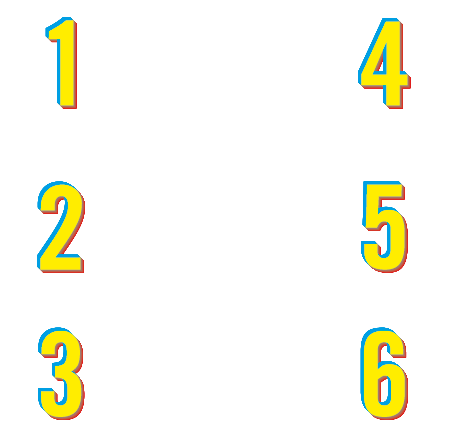 In country after country, people’s freedom to speak out against injustice, to live on their ancestral lands, to not be discriminated against – is under threat. 
Our letters, words and actions will put pressure on authorities to take immediate ​ action, so that those who abuse will be brought to justice. And those unjustly imprisoned will taste freedom ​once again.
People in more than 170 countries and territories take part in all kinds of events 


Writing millions of letters, emails, tweets and petitions 


Supporting people who’ve been harassed, threatened and unjustly jailed
Putting pressure 
on governments, leaders and decision-makers
 

Showing love and support for the people and their families 


And making change happen – releasing activists, securing justice for those whose rights have been wronged and protecting people who stand up for change
‹#›
[Speaker Notes: Introduce participants to the Write for Rights Campaign that Amnesty runs each year using the slide. Explain that Amnesty is encouraging people to write letters to the authorities and show solidarity for Sphere

You could give examples from last year’s campaign (see toolkit) demonstrating how successful writing letters and taking other actions can be.]
HOW TO WRITE 
FOR RIGHTS
1. LISTEN TO THE STORIES 
2. WRITE YOUR LETTERS TO: 
-The government we are trying to persuade to help the person or people featured in each case
-The person or people we want to help, or someone they are close to 
3. TAG YOUR LETTERS SO AMNESTY CAN FIND ​THEM ON SOCIAL 
-Take a photo of your letter 
-Post it on your social media channels, tagging it with the unique event hashtag 
-Make sure the posts are public so we can find it 
4. AMNESTY WILL DELIVER YOUR LETTERS 
Amnesty will then collect all actions and give them to the governments, the people we’re trying to help, or their families
‹#›
[Speaker Notes: Explain how to write for rights using the slide. You could also show participants the video of Sphere which can be found here: www.amnesty.org/w4r-videos]
WRITE A LETTER,
CHANGE A LIFE
Use the following guidelines to write a more personal letter: 

Tell the Minister what shocks you about the Sphere case.	
Ask the Minister to take all necessary steps to ensure that the perpetrators of the attacks against Sphere are identified and held to account in fair trial proceedings, and that the discriminatory motive for the attacks is taken into account during the investigations so that the attacks are treated as hate crimes.
You can use the template letters in the letter writing toolkit which you can download on the Write for Rights web page at www.amnesty.org/writeforrights  
W4R 2021 ACTIVITY: DISCRIMINATION AND HATE CRIMES
You can write to the Minister of the Interior in Ukraine at the following address: 

Minister of the Interior, 
Ministry of Internal Affairs,
vul. Akademika Bohomoltsa, 10, 
01601 Kyiv, 
Ukraine

Salutation: Dear Minister

Email: pgmia@mvs.gov.ua
Twitter: @MVS_UA
‹#›
[Speaker Notes: Explain that Amnesty is encouraging people to write letters to authorities and show solidarity for Sphere.
If there isn’t time to write a letter, participants can also take action online.  Share the link  https://www.amnesty.org/en/get-involved/write-for-rights/ in the chat.
Tip: You could play some music for the group while they complete this activity]
SHOW 
SOLIDARITY
You can also show solidarity with Sphere directly. 
Sphere, 
PO Box 10399,  
Kharkiv, 61005, 
Ukraine. 

Links to their social media: 
Facebook: www.facebook.com/Spherewa 
Twitter: @KharkivPride 
Instagram: @kharkivpride
1. Send photos that Sphere can place in PrideHub, their community centre. These can be photographs of people holding placards showing support for Sphere and LGBTI people in Kharkiv. These photos can be taken in locations that represent your city, for example you could take a photo in your school.

2. Sphere would also like to receive LGBTI flags (or other associated flags) signed by their senders. You could add something to the flag that would represent your location, such as your city’s emblem. 

3. Share photos of your actions on social media and tag @KharkivPride along with the hashtag #IStandWithSphere
W4R 2021 ACTIVITY: DISCRIMINATION AND HATE CRIMES
‹#›
[Speaker Notes: You could have people hold their messages of solidarity and take a screenshot of the screen for a joint solidarity photo. Share on social media with #W4R20.]